Fermentation
General requirements of Fermentation
Contents
Introduction

Fermentation methods

Study of media

Fermenter

Sterilization 

Aeration 

Agitation

Scale up studies
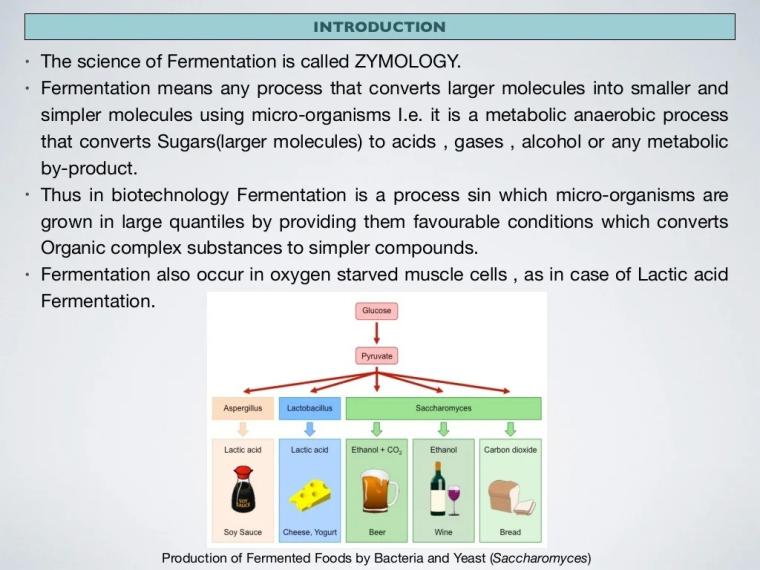 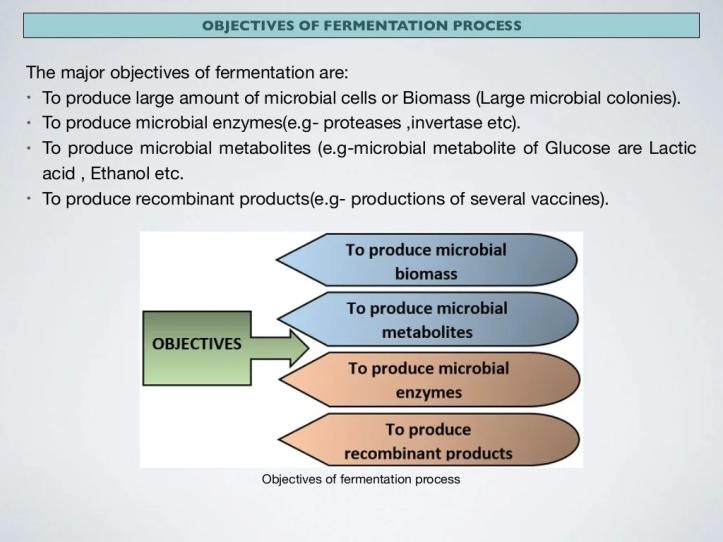 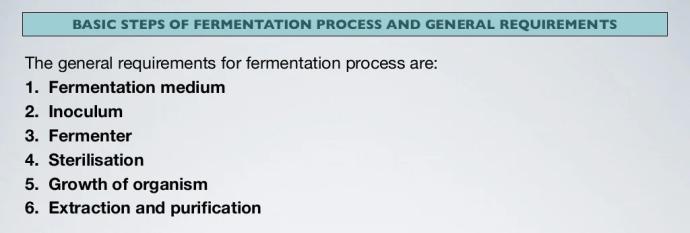 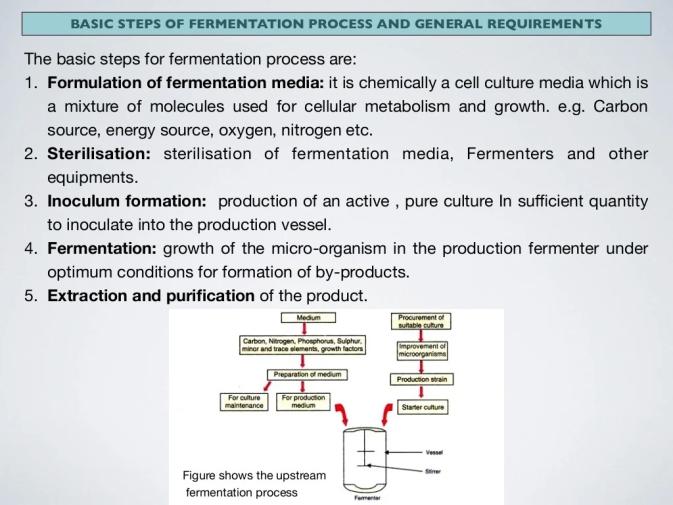 Major Fermentation Products
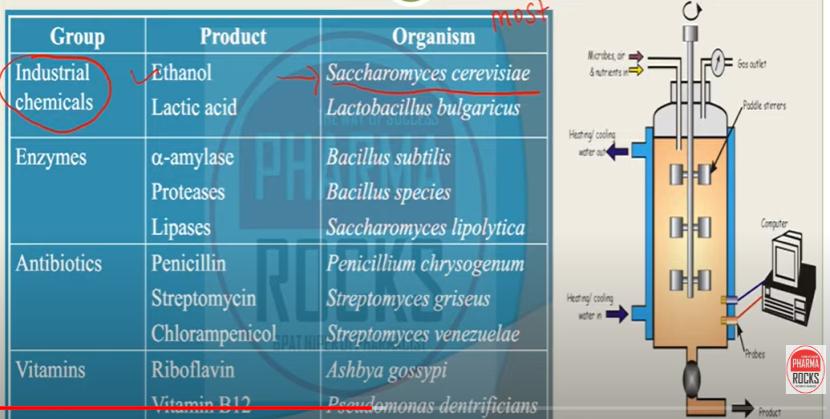 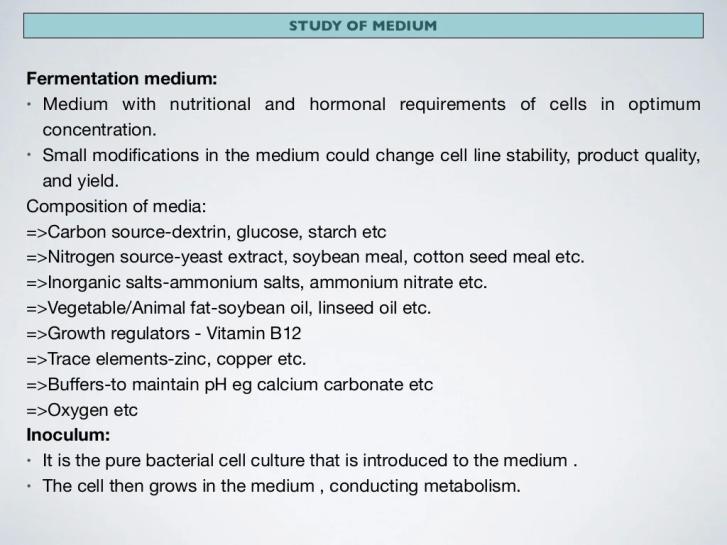 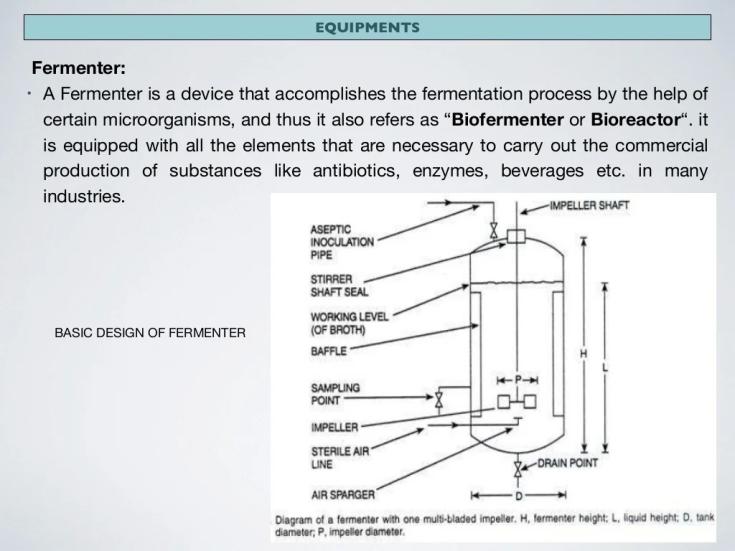 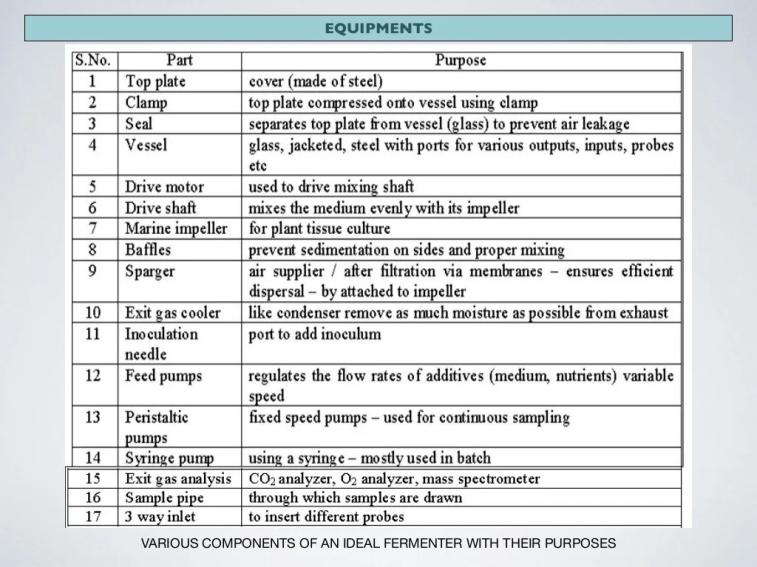 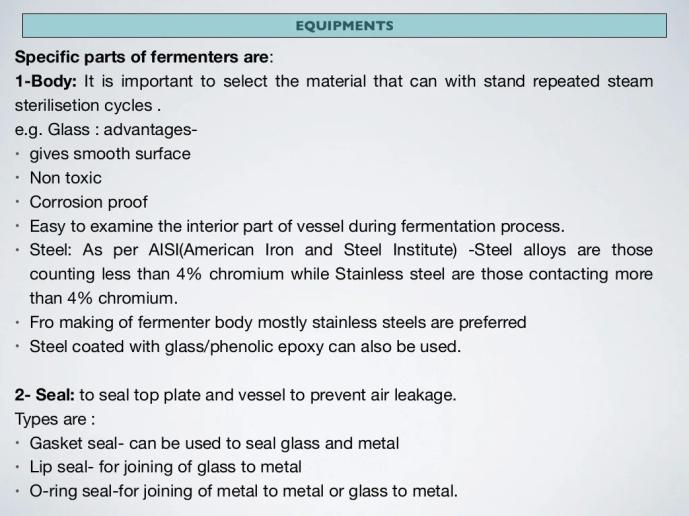 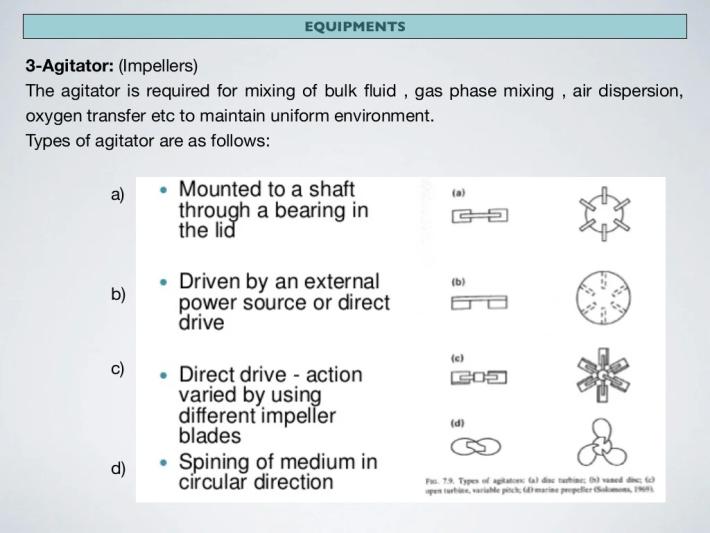 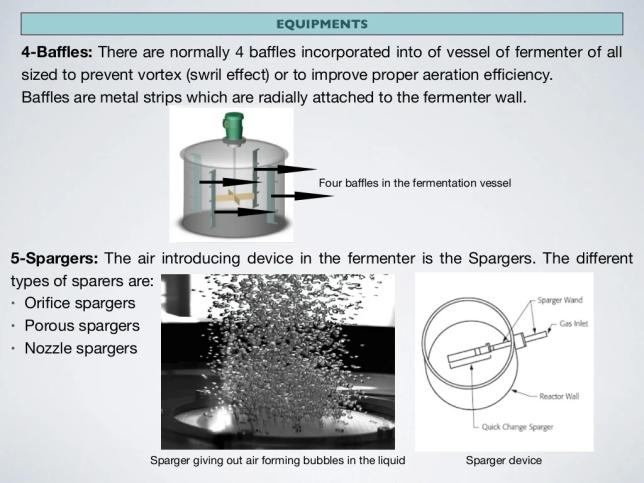 Sterilization
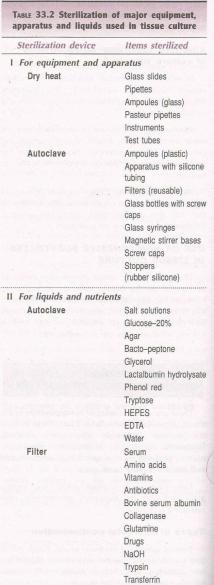 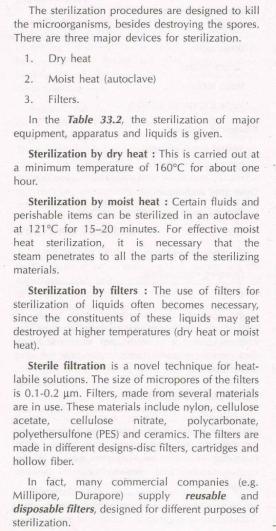 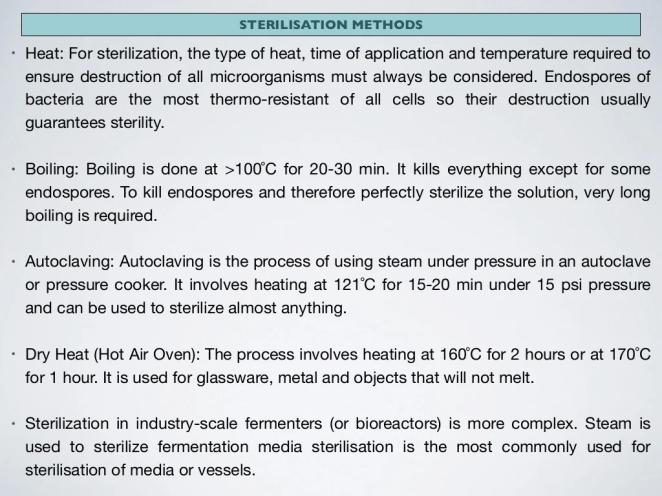 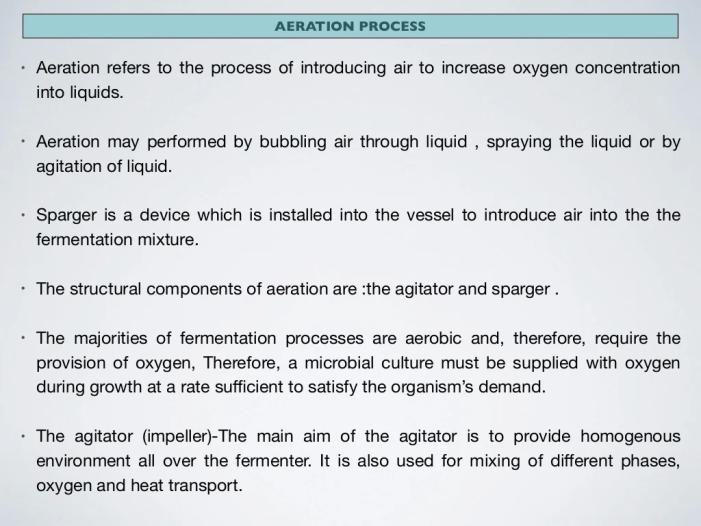 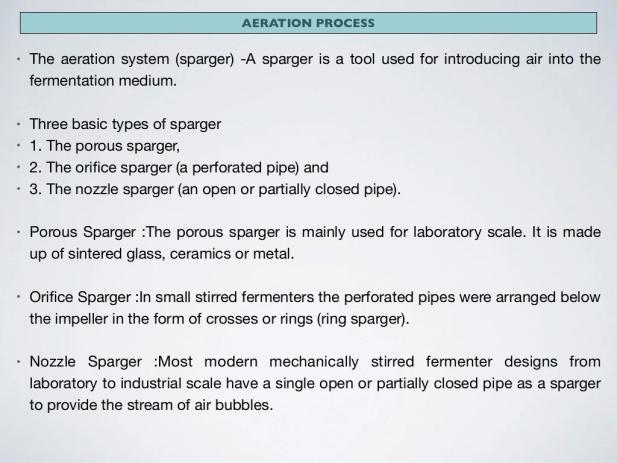 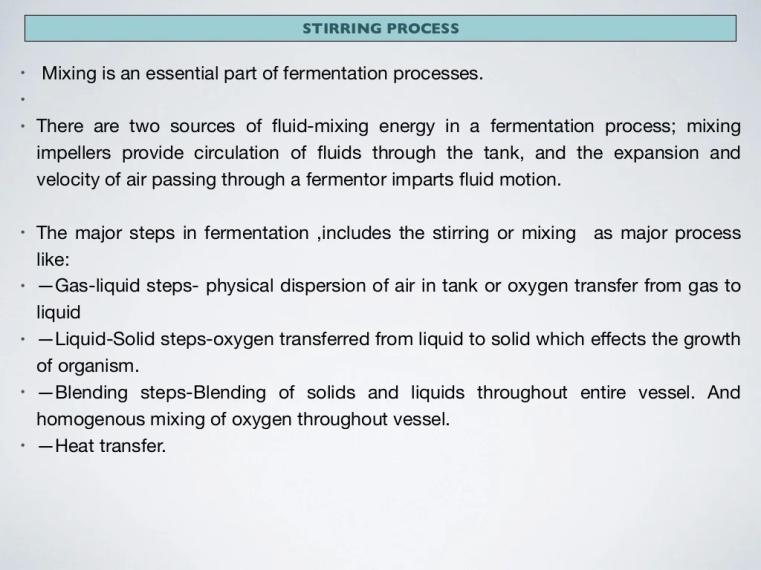 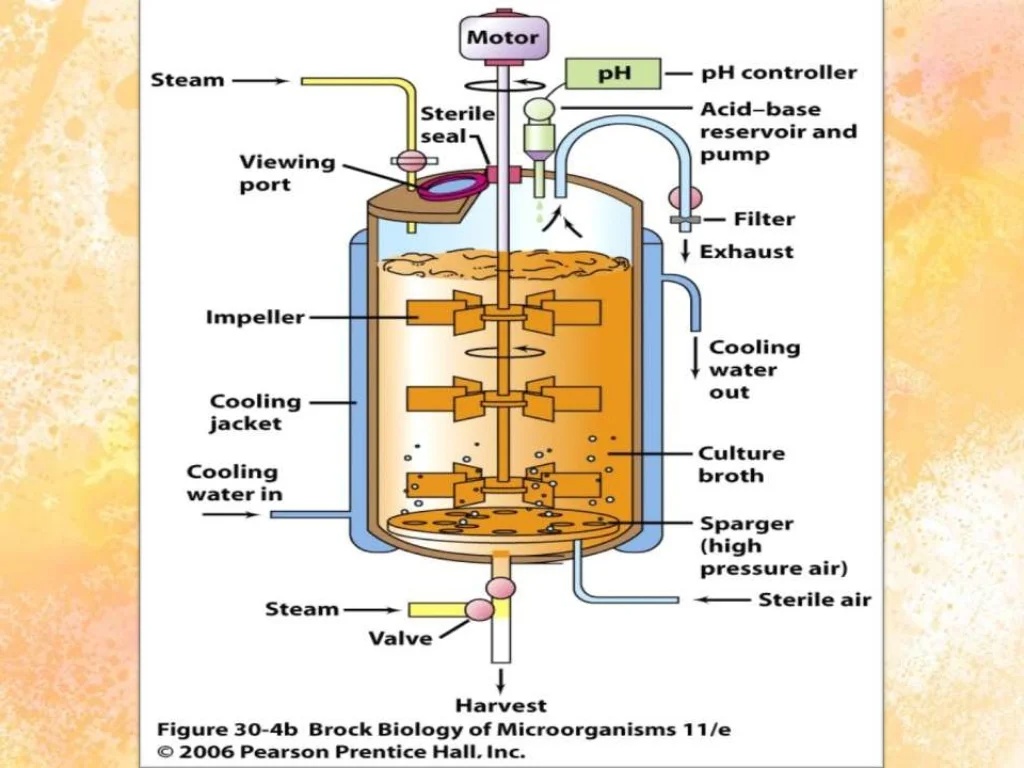 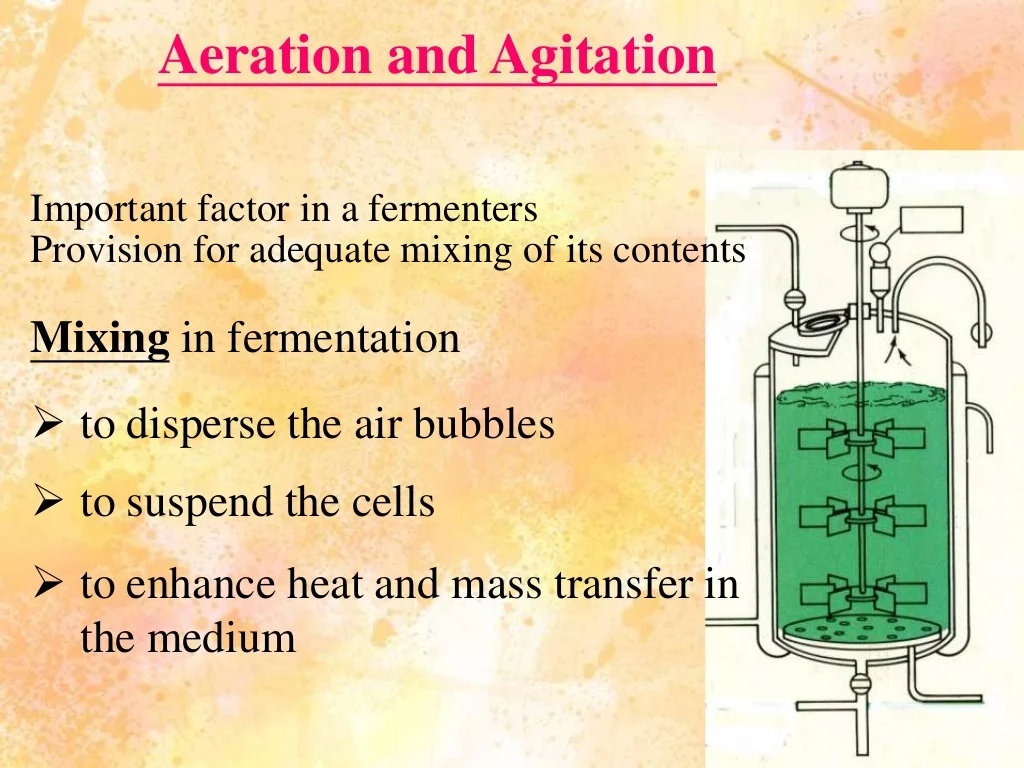 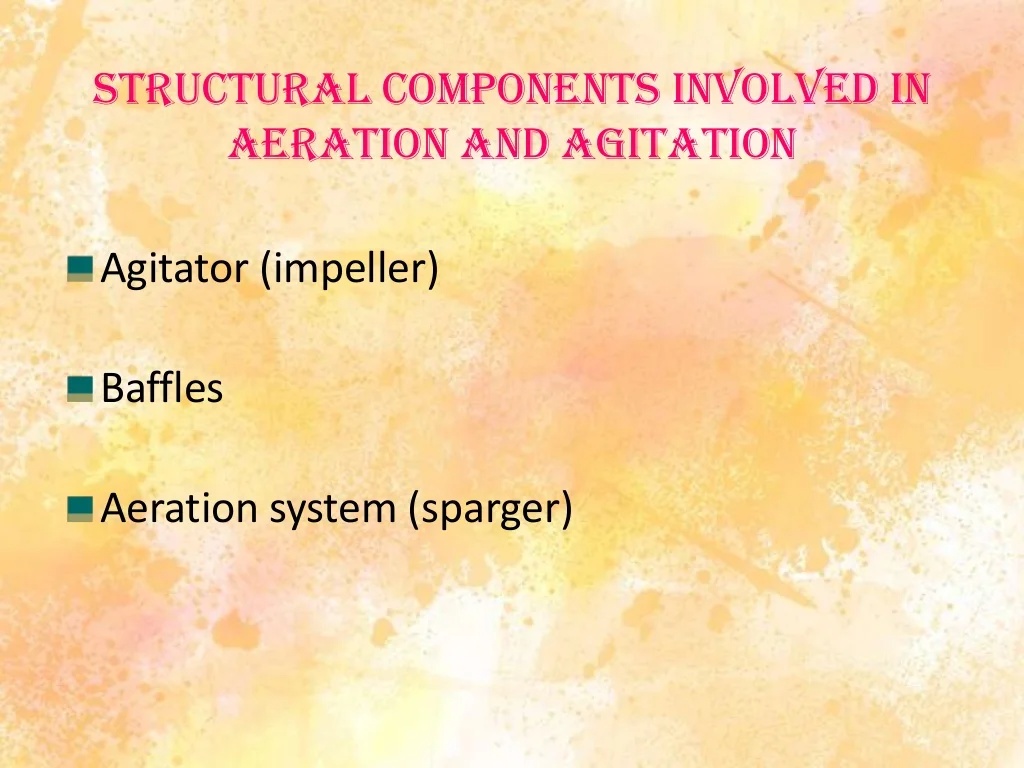 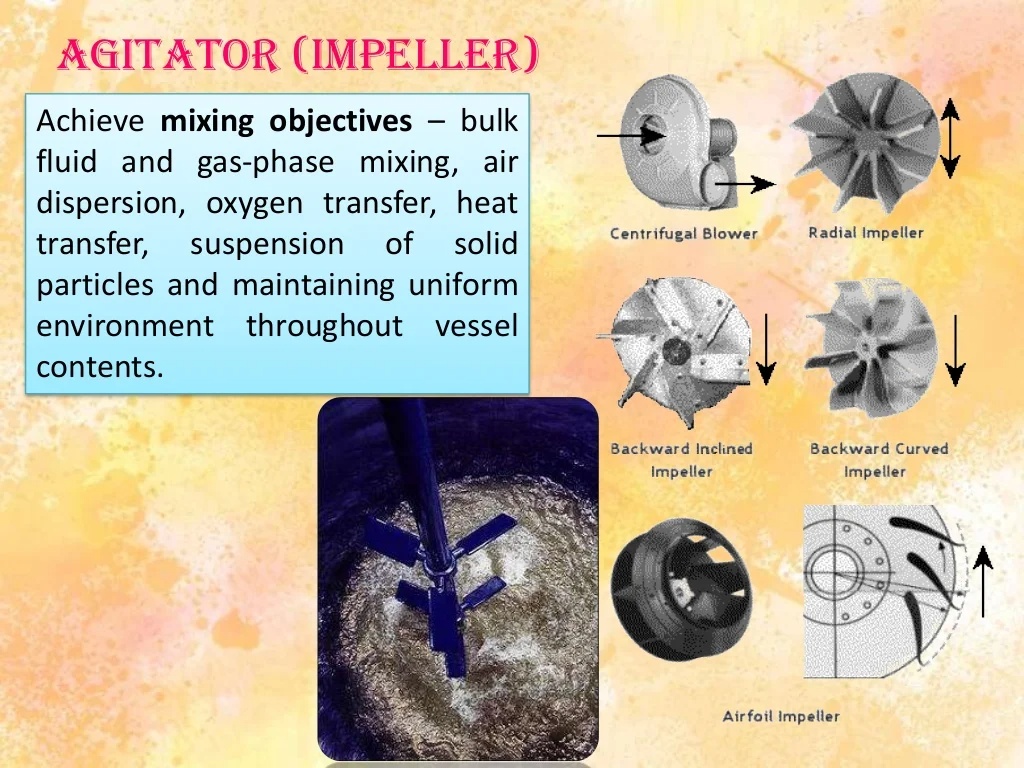 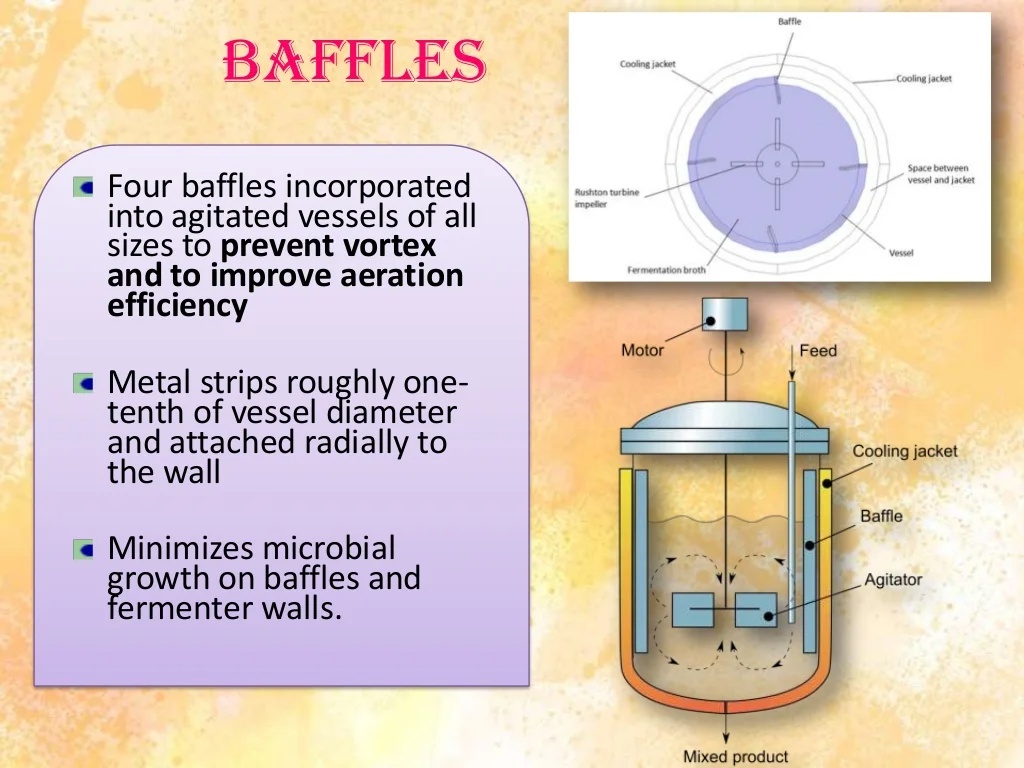